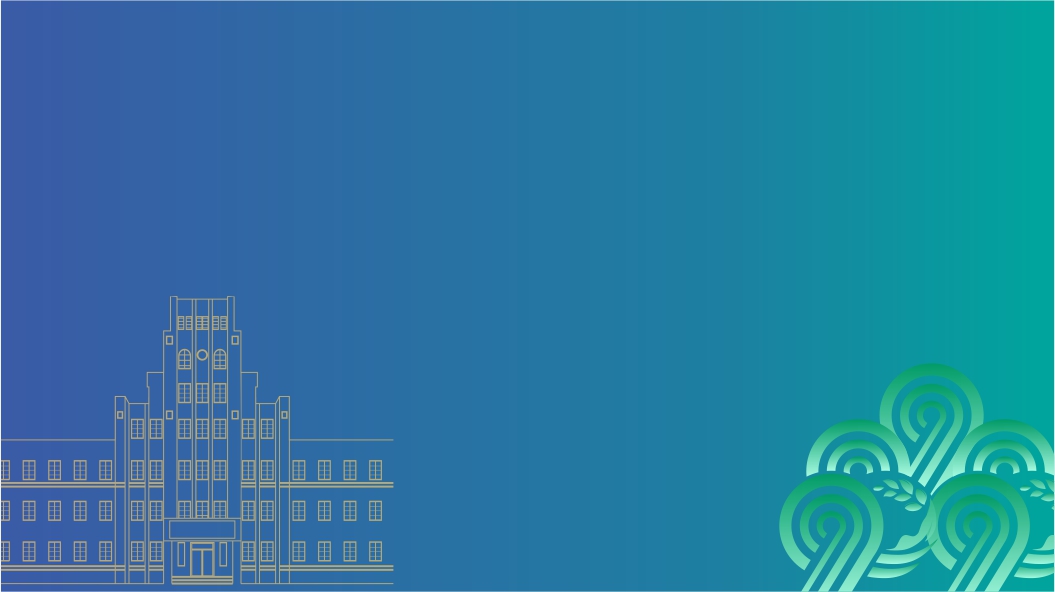 12月08日
PPT Presentation Title
PPT演示文稿的标题
演讲人：XXX
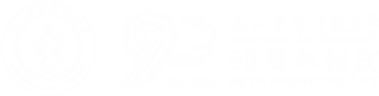 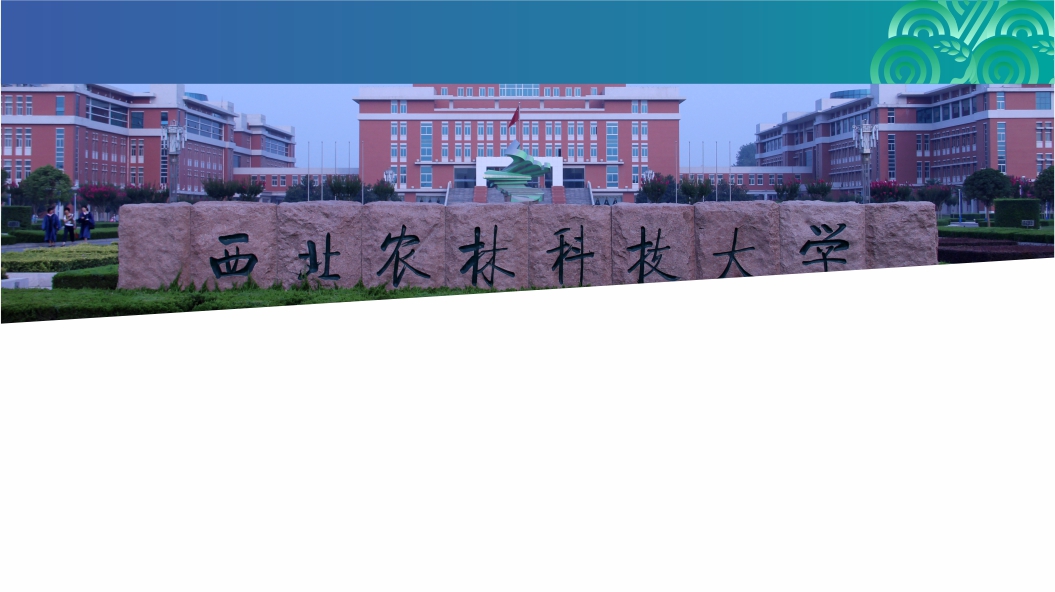 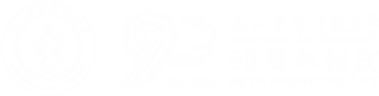 01
02
03
04
05
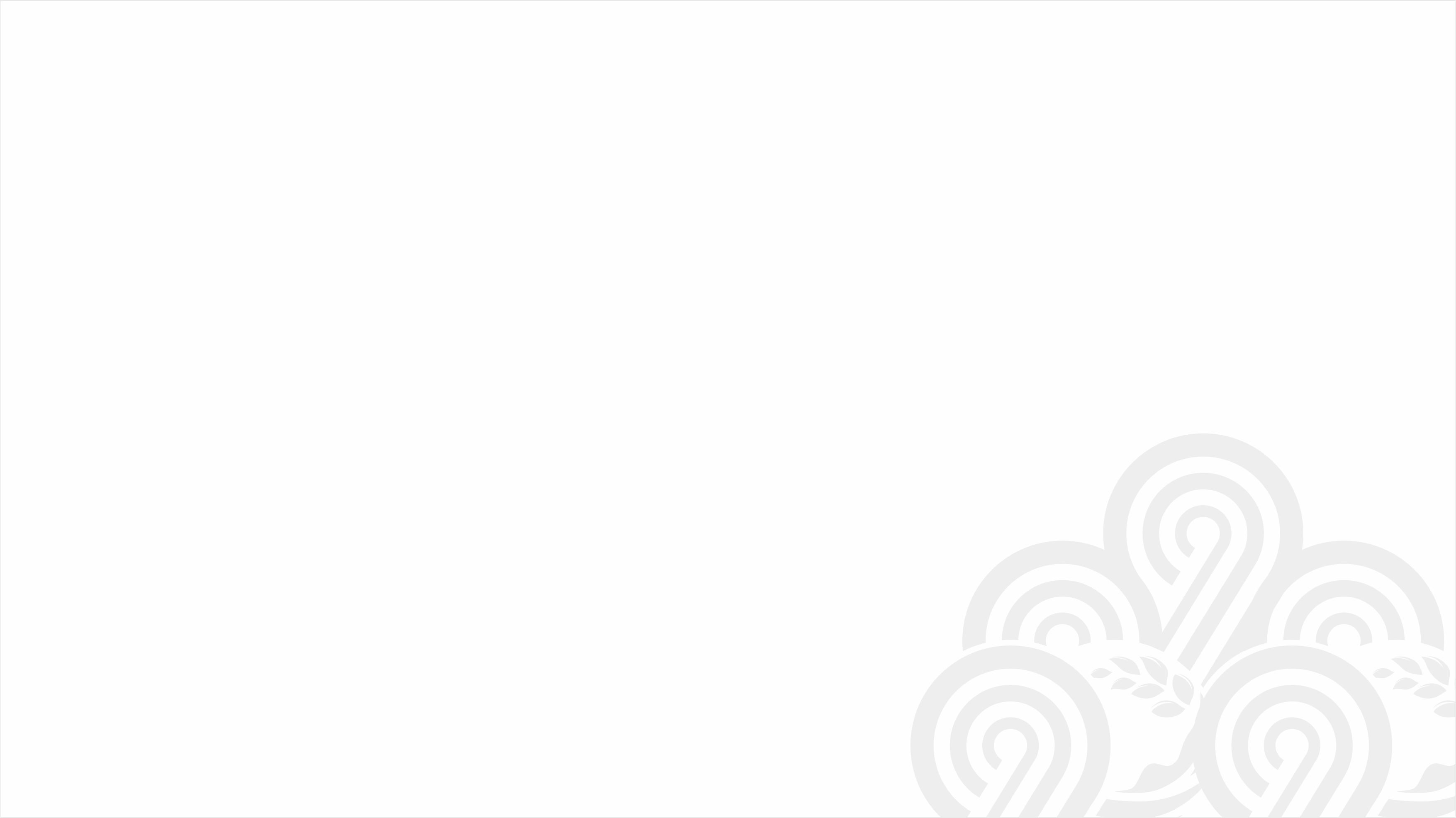 目录内容目录内容
目录内容目录内容
目录内容目录内容
目录内容目录内容
目录内容目录内容
目录内容目录内容
目录内容目录内容
目录内容目录内容
目录内容目录内容
目录内容目录内容
目录内容目录内容
目录内容目录内容
目录内容目录内容
目录内容目录内容
目录内容目录内容
目录内容目录内容
目录内容目录内容
目录内容目录内容
目录内容目录内容
目录内容目录内容
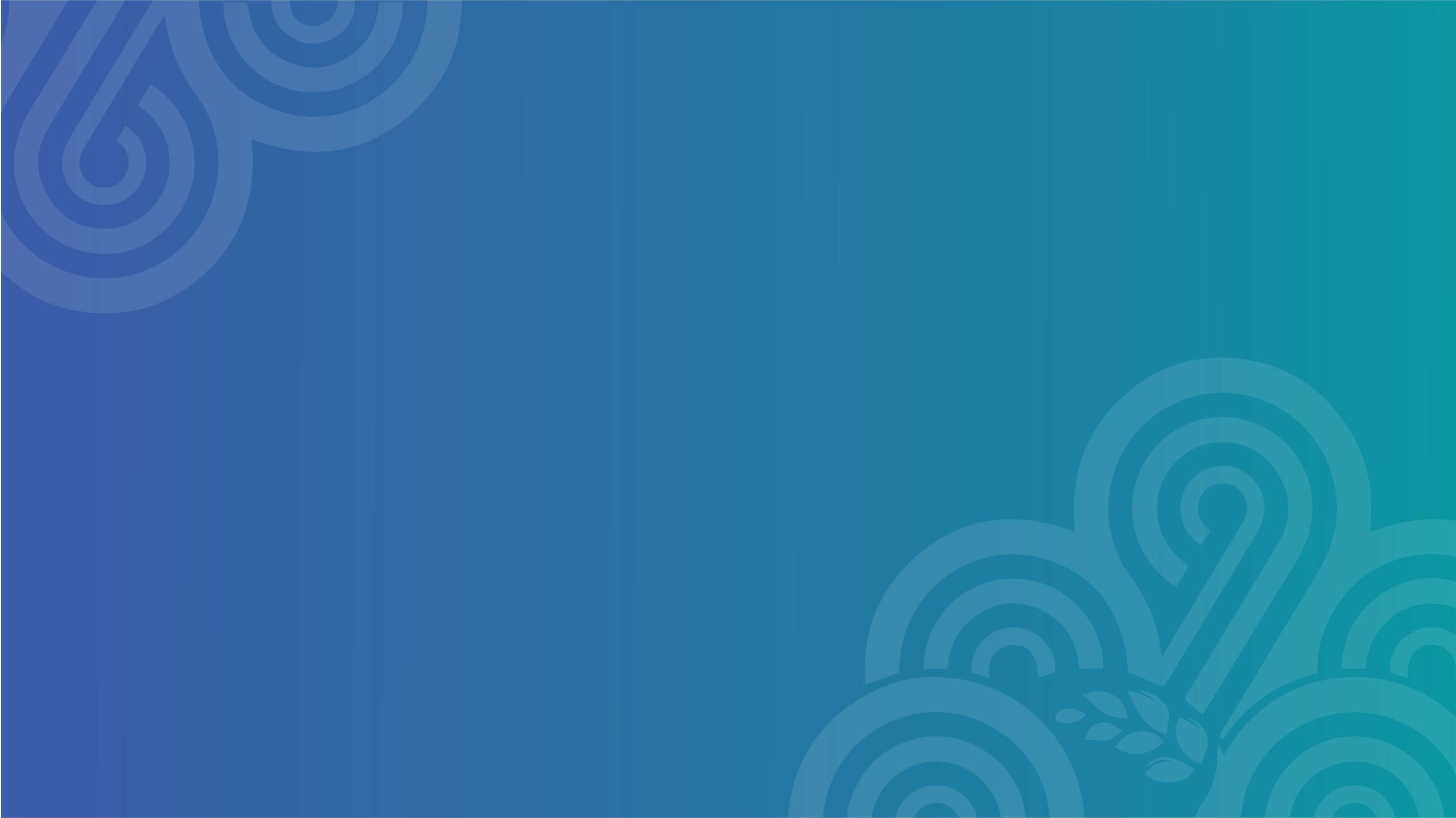 12月08日
01
标题章节
Title
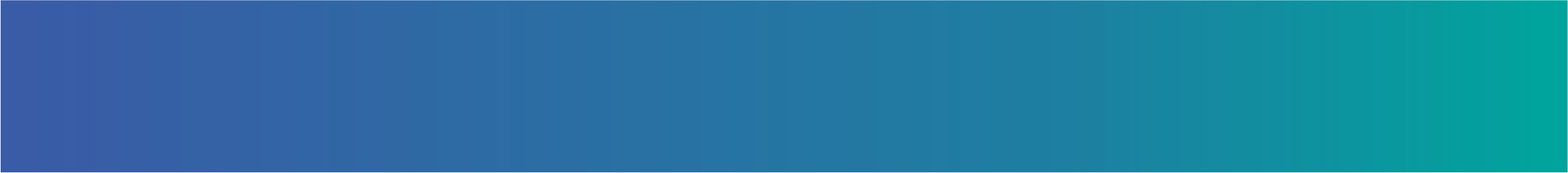 01
标题章节
Title
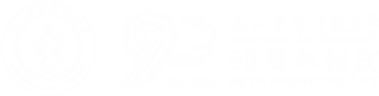 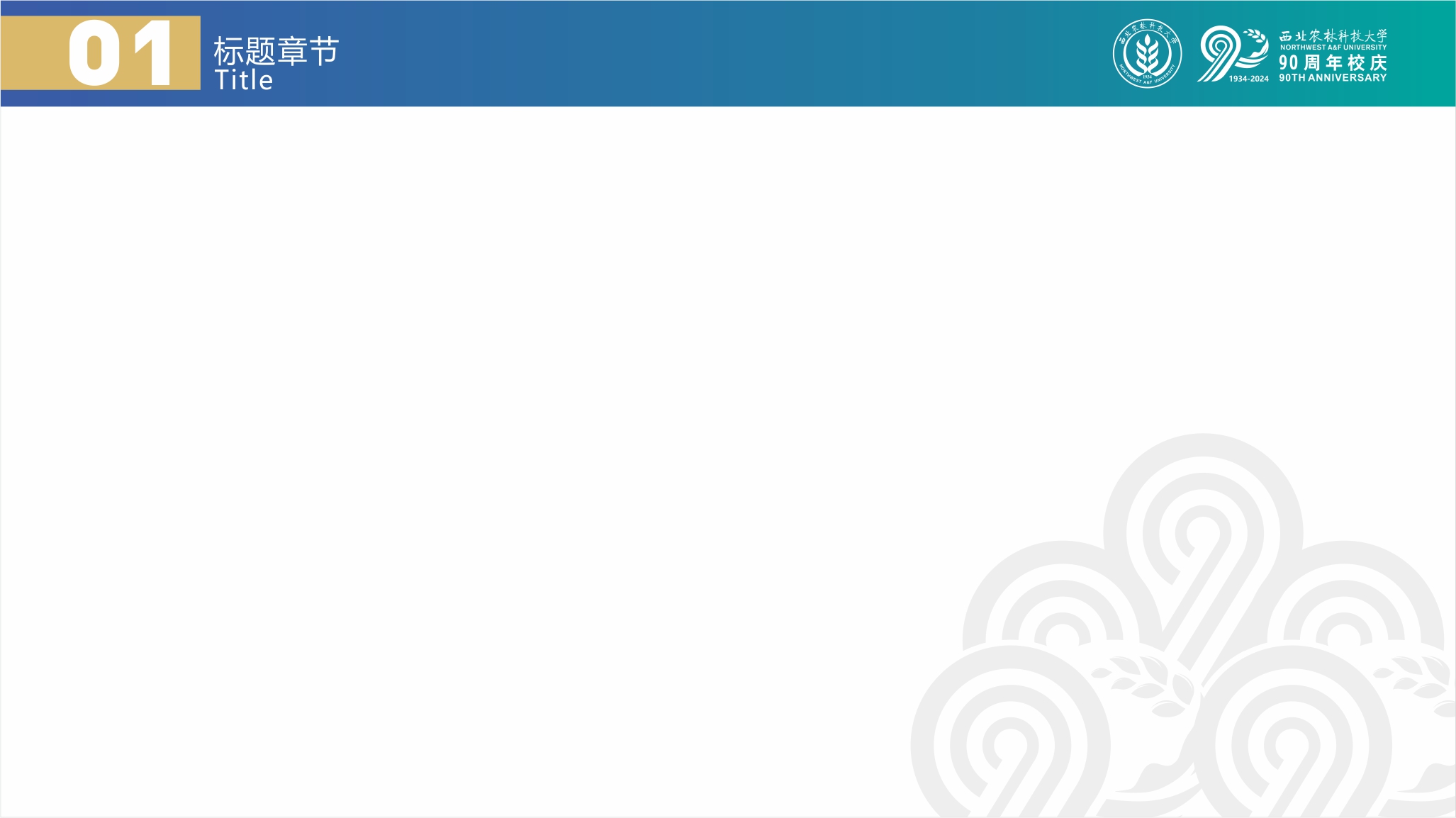 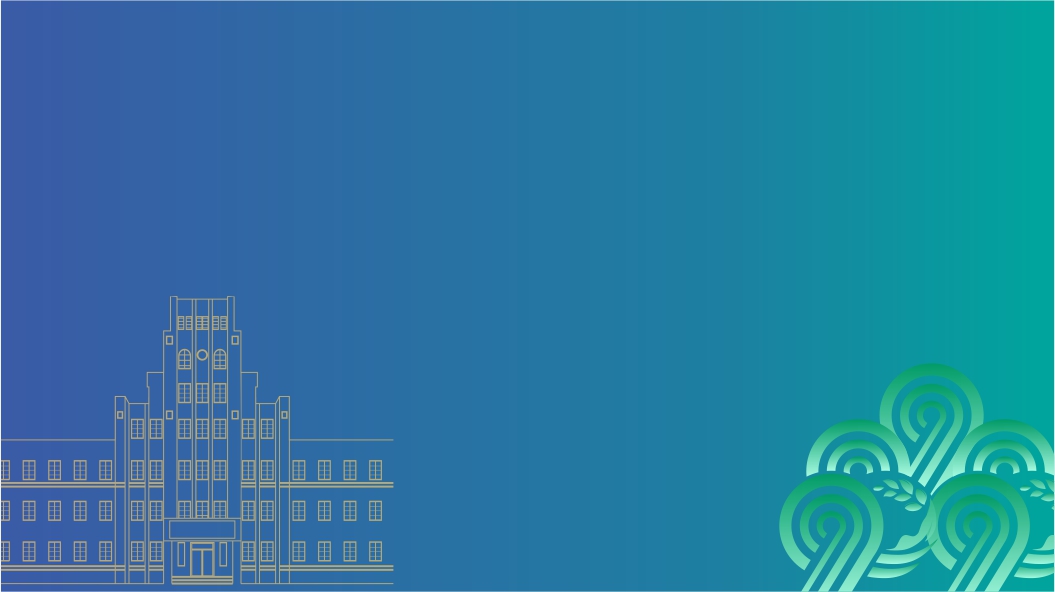 THANKS
谢谢
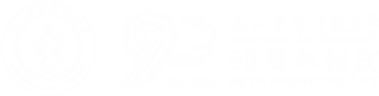 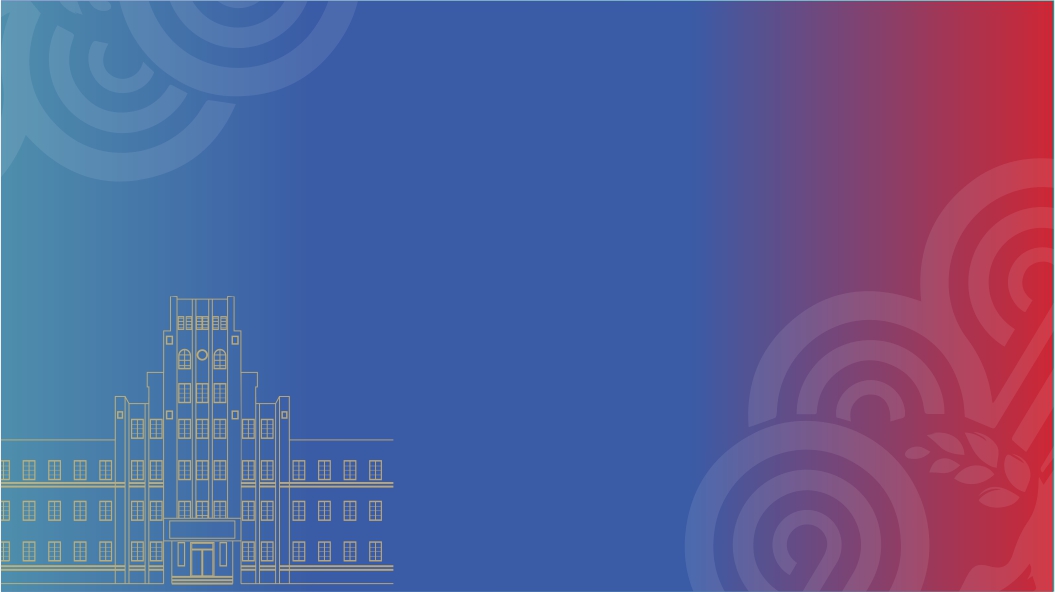 12月08日
PPT Presentation Title
PPT演示文稿的标题
演讲人：XXX
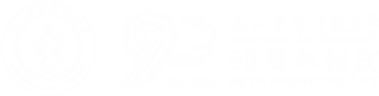 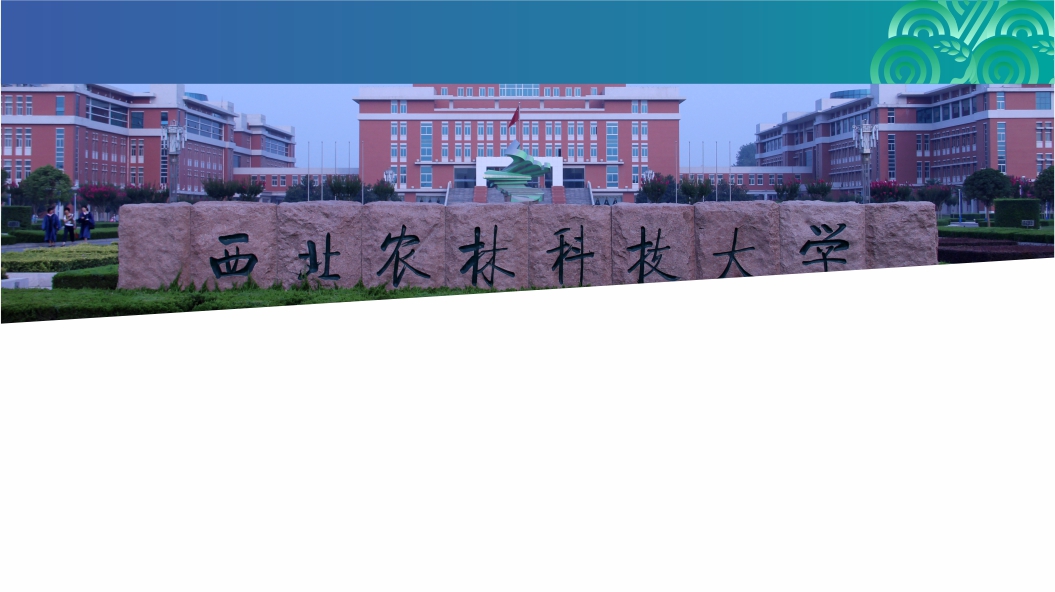 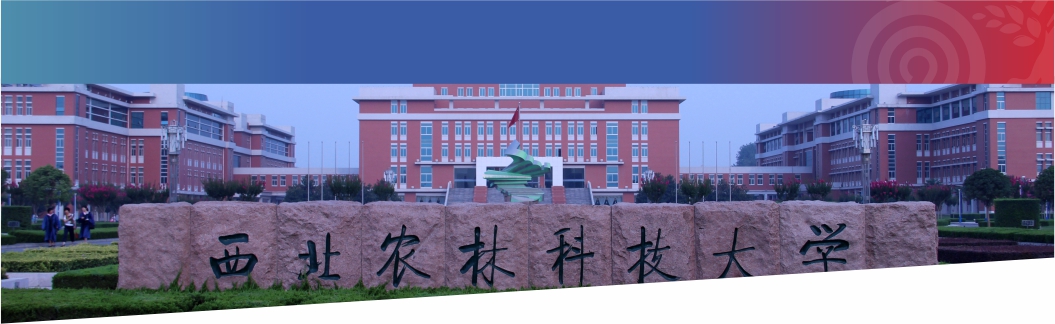 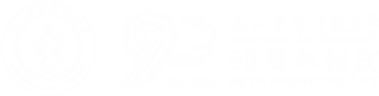 01
02
03
04
05
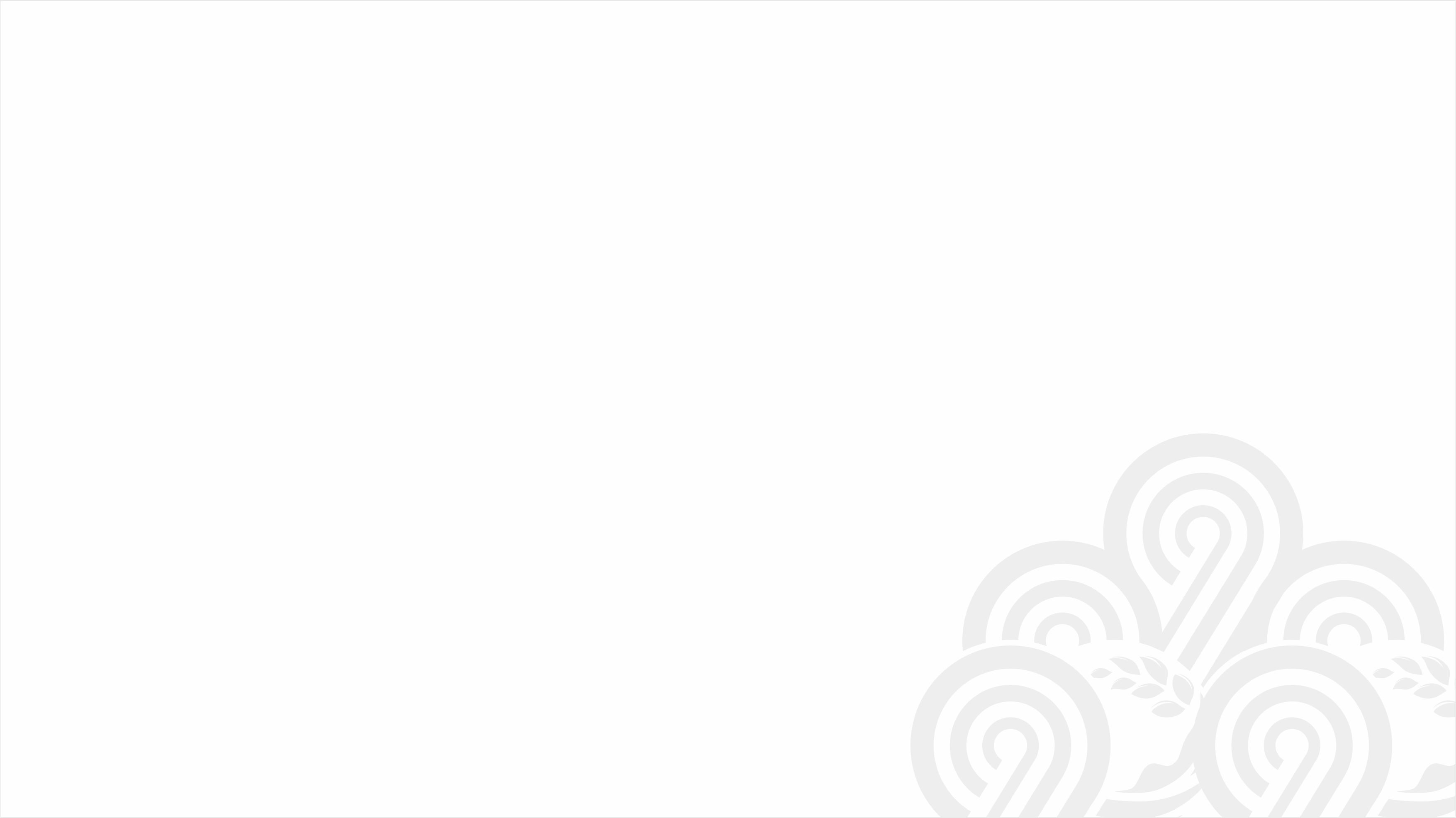 目录内容目录内容
目录内容目录内容
目录内容目录内容
目录内容目录内容
目录内容目录内容
目录内容目录内容
目录内容目录内容
目录内容目录内容
目录内容目录内容
目录内容目录内容
目录内容目录内容
目录内容目录内容
目录内容目录内容
目录内容目录内容
目录内容目录内容
目录内容目录内容
目录内容目录内容
目录内容目录内容
目录内容目录内容
目录内容目录内容
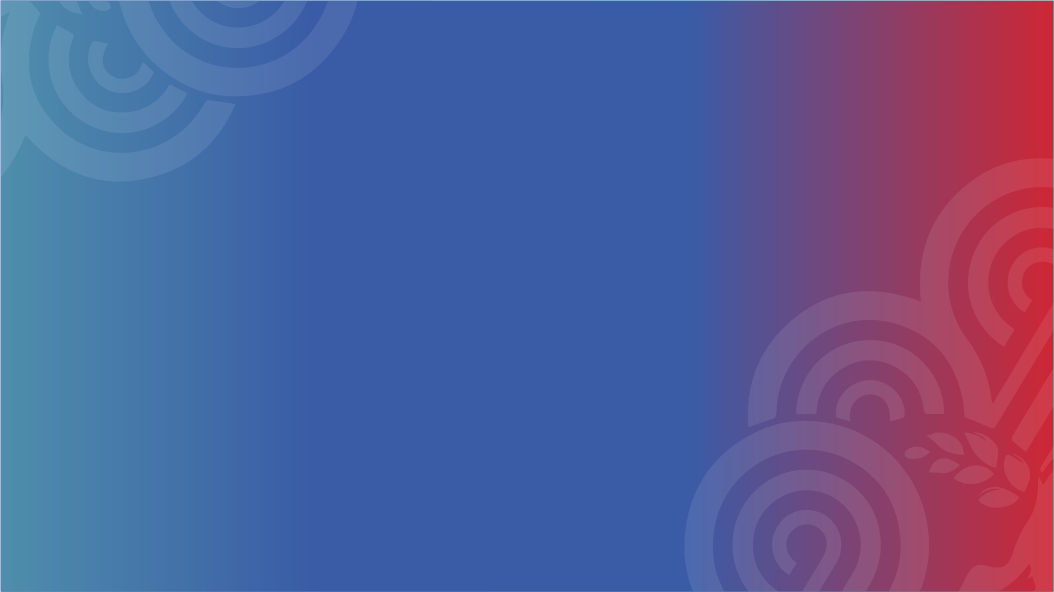 12月08日
01
标题章节
Title
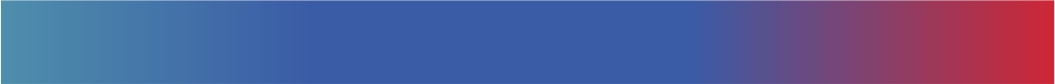 01
标题章节
Title
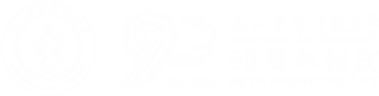 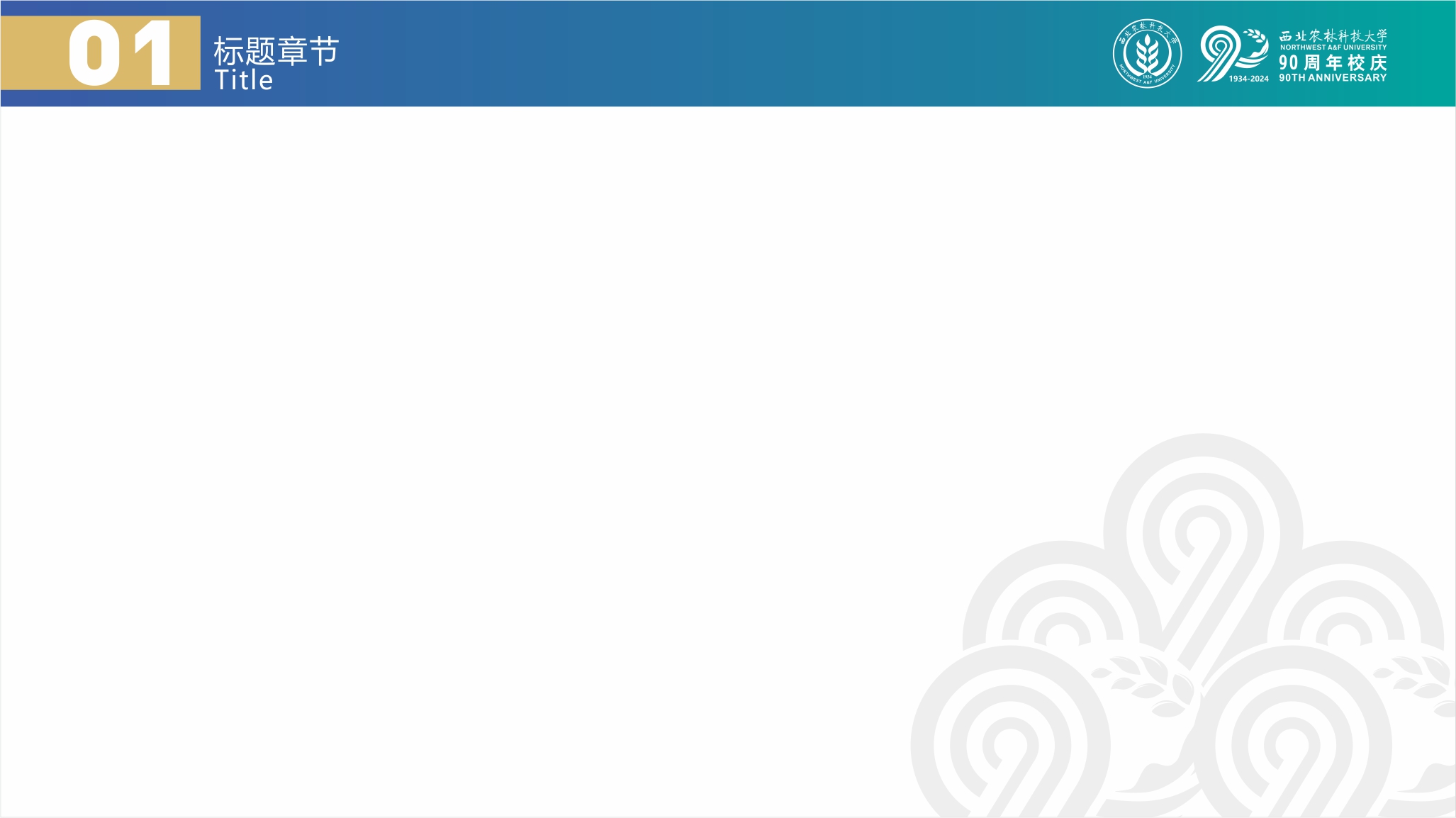 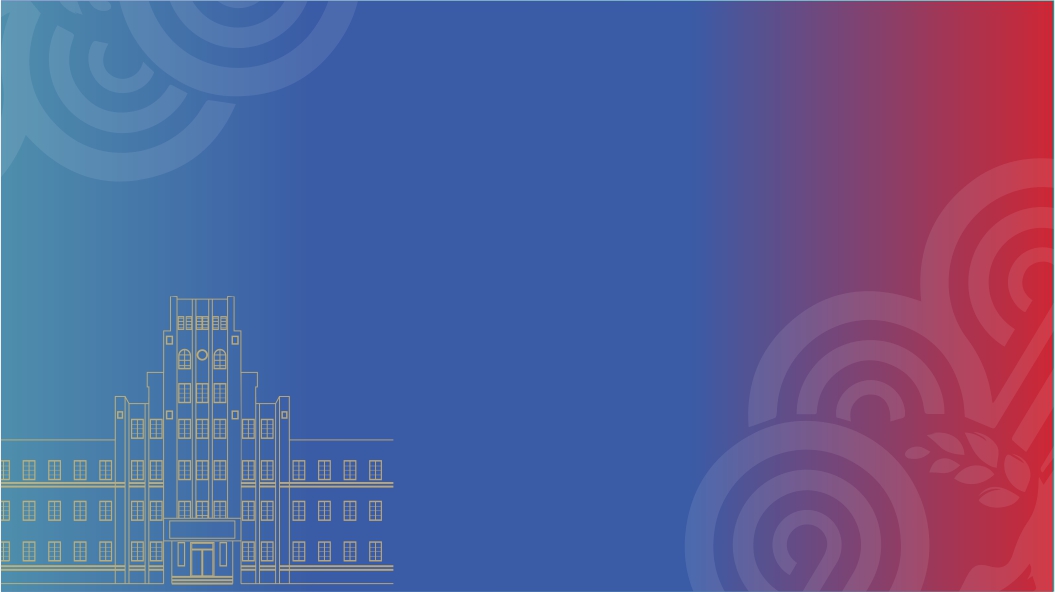 THANKS
谢谢
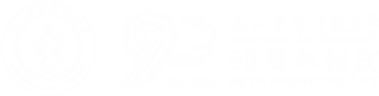 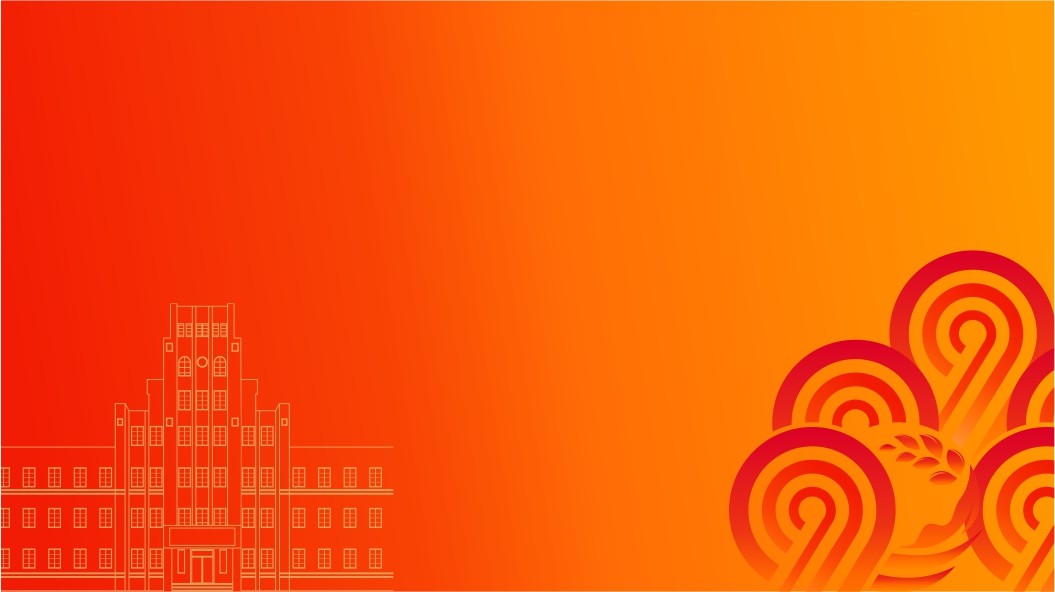 12月08日
PPT Presentation Title
PPT演示文稿的标题
演讲人：XXX
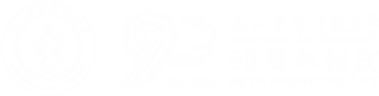 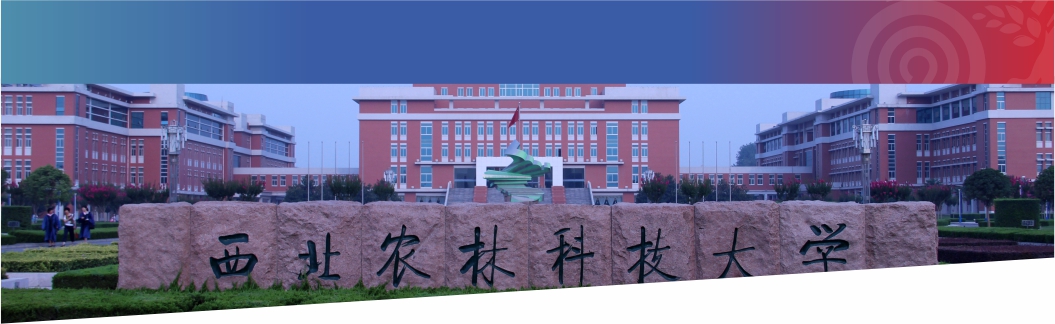 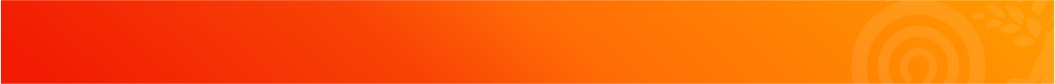 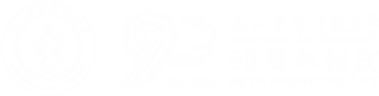 01
02
03
04
05
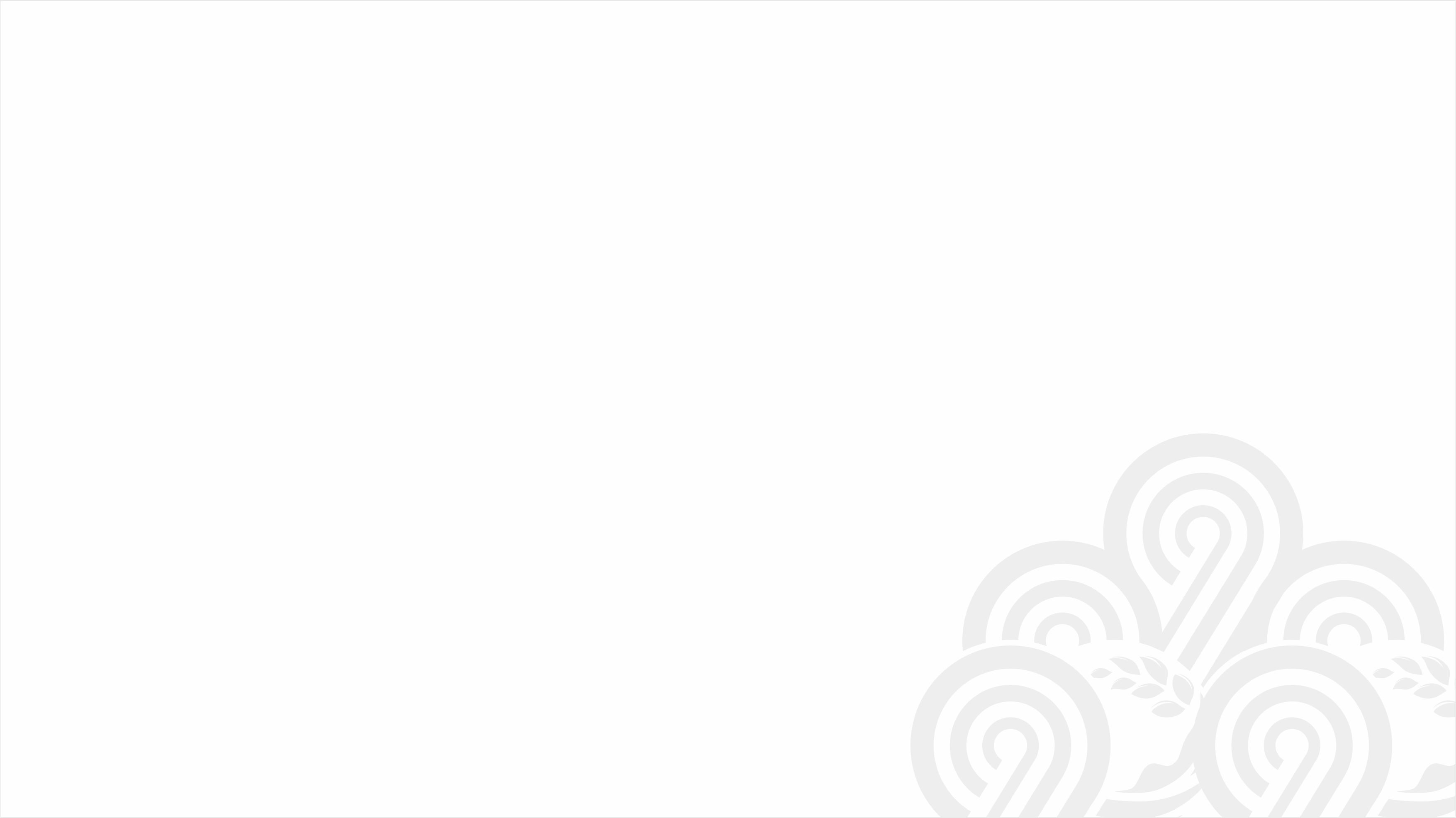 目录内容目录内容
目录内容目录内容
目录内容目录内容
目录内容目录内容
目录内容目录内容
目录内容目录内容
目录内容目录内容
目录内容目录内容
目录内容目录内容
目录内容目录内容
目录内容目录内容
目录内容目录内容
目录内容目录内容
目录内容目录内容
目录内容目录内容
目录内容目录内容
目录内容目录内容
目录内容目录内容
目录内容目录内容
目录内容目录内容
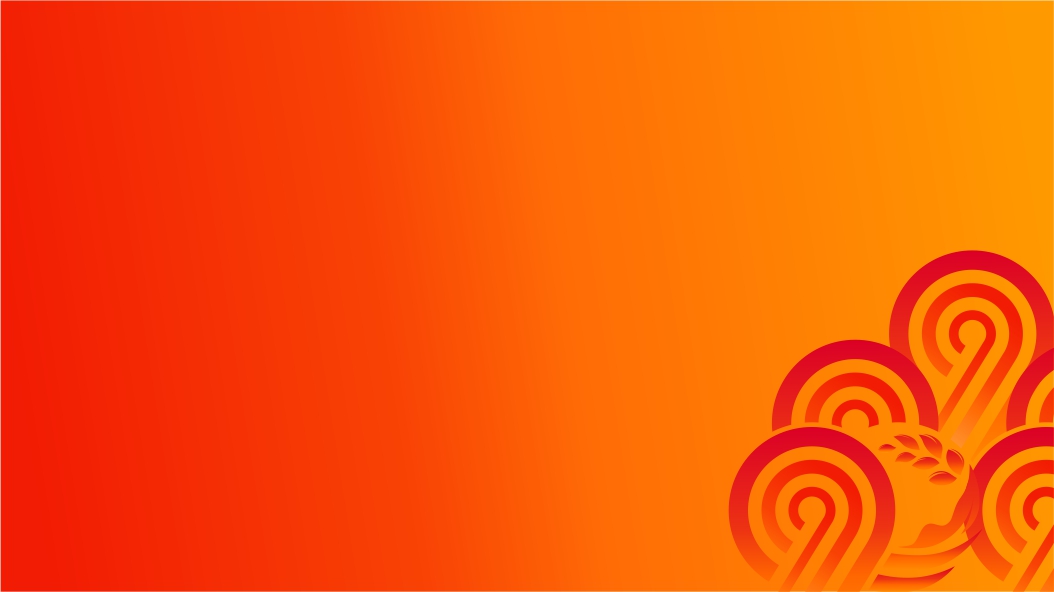 12月08日
01
标题章节
Title
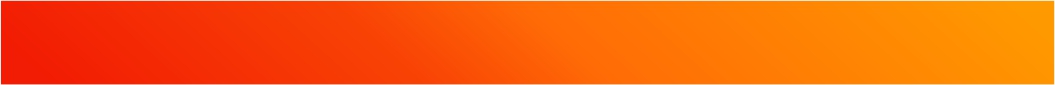 01
标题章节
Title
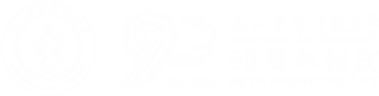 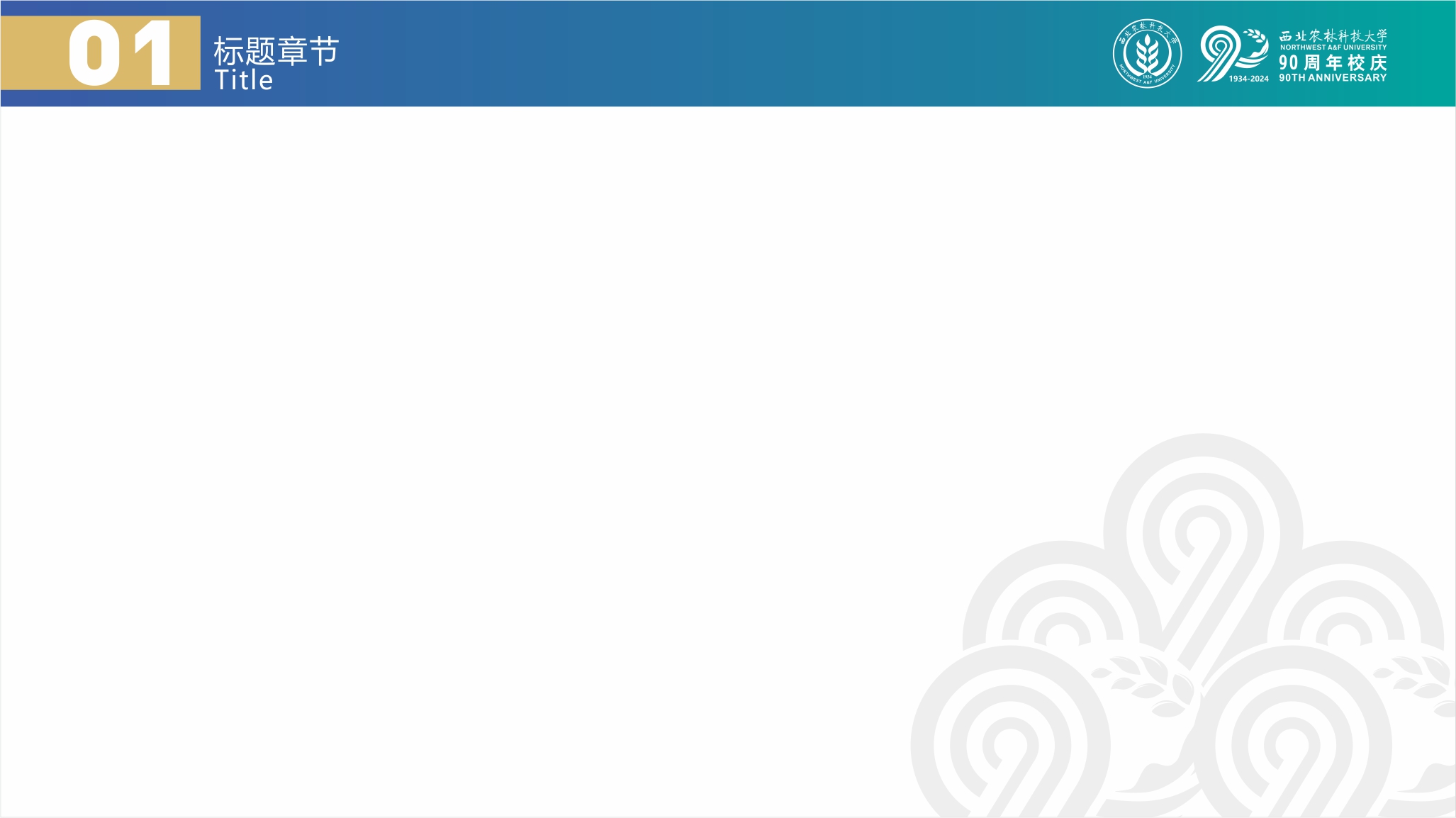 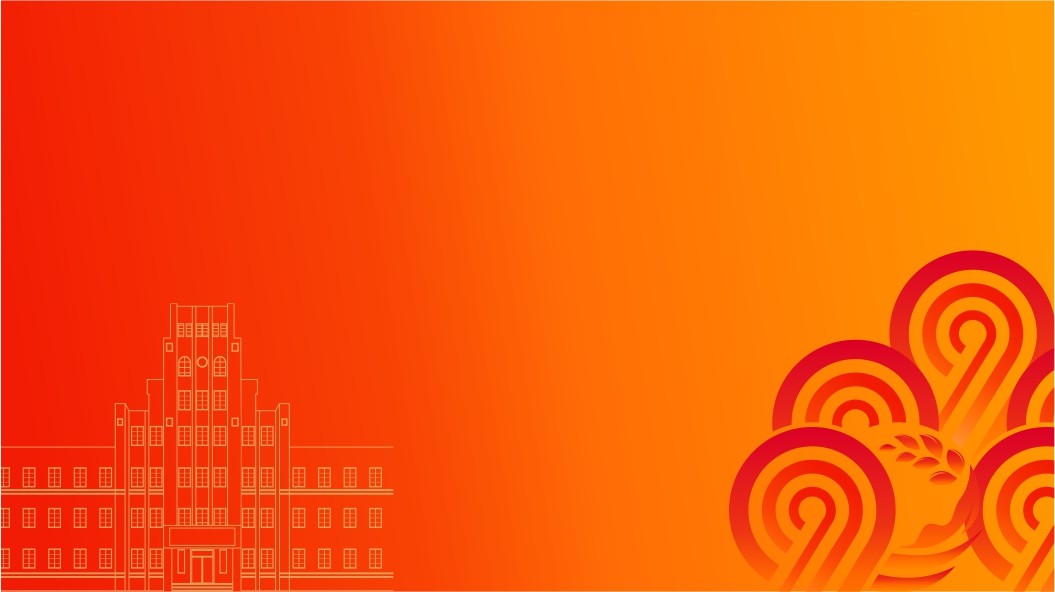 THANKS
谢谢
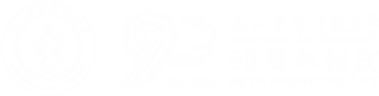